Проект Закона Республики Казахстан «О республиканском бюджете на 2015-2017 годы»
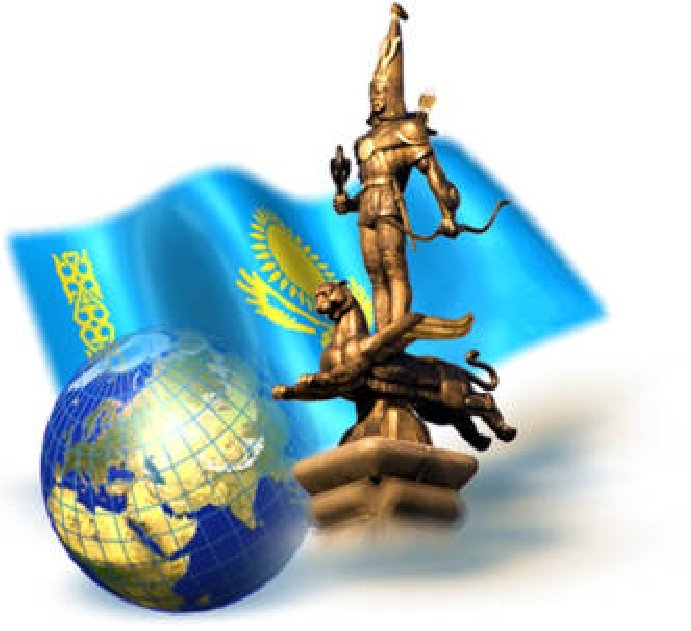 Астана, 2014 год
Прогноз республиканского бюджета на 2015-2017 годы
млрд. тенге
2
Прогноз доходов республиканского бюджета на 2015-2017 годы
млрд. тенге
3
Пофакторный анализ изменения прогноза доходов (без учета поступлений трансфертов) республиканского бюджета 2015 года против плана 2014 года
4
продолжение
Пофакторный анализ изменения прогноза доходов (без учета поступлений трансфертов) республиканского бюджета 2015 года против плана 2014 года
5
Новые инициативы в социальной сфере в 2015-2017 гг.
Новые социальные обязательства государства оцениваются в объеме 194,1 млрд. тенге 
в 2015 году с увеличением до 599,7 млрд. тенге в 2017 году.
млрд. тенге
6
Новая модель оплаты труда гражданских служащих
Расходы бюджета:
с 01.07.2015 года – 157 млрд. тенге, 
2016-2017 годы – по 281,3 млрд. тенге.
Охват составит порядка 1 410 тыс. человек.
Повышение заработной платы в среднем работников:
                             - образования до 29%, 
                             - здравоохранения до 28%,
                             -  другие отрасли до 40%.
7
Расходы Министерства здравоохранения и социального развития в области социальной защиты на 2015-2017 годы
8
Информация по расходам, направленным на празднование 70-летие Победы ВОВ
9
"Дорожная карта занятости - 2020"
10
Концепция модернизации пенсионного обеспечения Республики Казахстан до 2030 года
11
Расходы Министерства образования и науки на 2015-2017 годы
12
Строительство и реконструкция объектов образования и науки
*
13
Расходы на реализацию мероприятий Государственной программы развития образования
14
Программа "Балапан"
15
Расходы Министерства здравоохранения и социального развития в области здравоохранения на 2015-2017 годы
16
Строительство объектов здравоохранения в регионах на 2015-2017 годы
17
Расходы на реализацию Государственной программы "Саламатты Қазақстан" на 2011-2015 годы
18
Расходы Министерства культуры и спорта на 2015-2017 годы
19
Расходы на реализацию Государственной программы  функционирования и развития языков на 2011-2020 годы
20
Внедрение цифрового эфирного телерадиовещания в Республике Казахстан
21
Расходы Министерства сельского хозяйства на 2015-2017 годы
22
"АГРОБИЗНЕС-2020" на 2015-2017 годы
23
"Программа развития регионов до 2020 года"
24
"Ақ бұлақ" на 2011-2020 годы
25
"Доступное жилье – 2020"
26
Модернизация жилищно-коммунального хозяйства Республики Казахстан на 2011-2020 годы
27
Мероприятия в рамках развития моногородов
28
Государственная программа индустриально-инновационного развития на 2015-2019 годы (ГПИИР-2)
29
"Дорожная карта бизнеса 2020"
30
Международная выставка ЭКСПО-2017 (Целевой вклад)
31
Расходы на развитие космической отрасли на 2015-2017 годы
32
Государственная программа развития и интеграции инфраструктуры транспортной системы Республики Казахстан до 2020 года
33
Расходы АО "ФНБ "Самрук-Казына"
34
Реализация бюджетных инвестицийпо городу Астана
35
Реализация бюджетных инвестицийпо городу Алматы
36